ОБОБЩЕНИЕ  ПЕДАГОГИЧЕСКОГО ОПЫТА
Театрализованная деятельность 
как средство развития речи 
у детей дошкольного возраста.
Выполнила:
воспитатель МБДОУ «Детский сад №19» 
Морозова Елизавета Борисовна 
  г. Нижний Новгород
ВИЗИТНАЯ КАРТОЧКА
Морозова 
Елизавета Борисовна
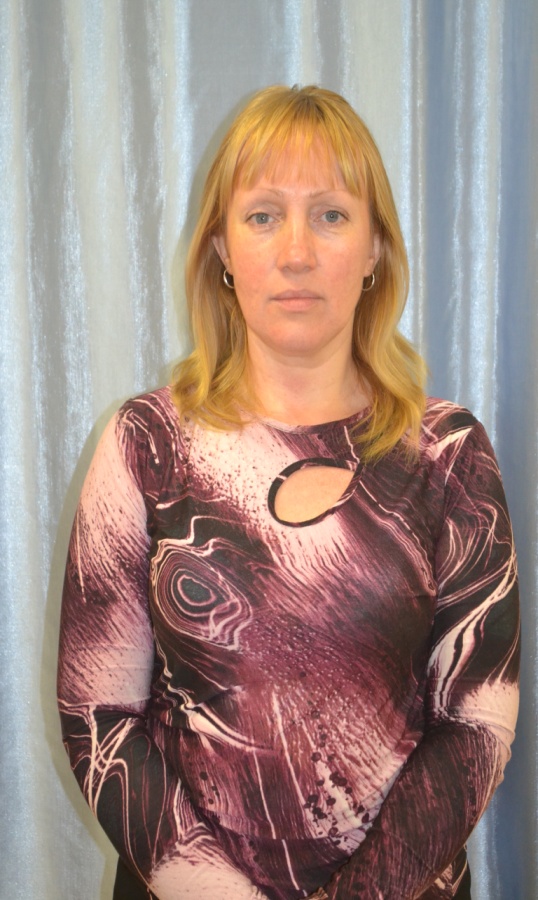 ДАТА РОЖДЕНИЯ – 11.02.1975 год
 МЕСТО РАБОТЫ – МБДОУ «Детский сад №19»
 ДОЛЖНОСТЬ – воспитатель
 ОБРАЗОВАНИЕ – среднее-специальное
 ПЕДАГОГИЧЕСКИЙ СТАЖ РАБОТЫ – 17 лет
 СТАЖ В ДОЛЖНОСТИ – 7 лет
 КАТЕГОРИЯ –1 квалификационная категория
Девиз:
«Не откладывай на завтра то, что можно сделать сегодня!»
Условия формирования личного вклада  в развитие образования
Актуальность личного вклада  в развитие образования
Низкий уровень восприятия окружающего мира
Недостаточно накоплен опыт ребенка
Не сформированы речевые навыки
Не развиты коммуникативные навыки
Неудовлетворенная потребность 
в общении
Теоретическое обоснованиеличного вклада в развитие образования
Цель и задачи педагогической деятельности
Подтвердить целесообразность организации театрализованной деятельности с детьми дошкольного возраста.
Внедрить театрализованную деятельность 
в педагогический процесс с целью развития речи у детей дошкольного возраста.
Цель:
Развивать все компоненты, функции и формы речевой деятельности.
Побуждать детей к активному общению.
Развивать творческие способности  и творческую самостоятельность дошкольника.
Привлекать родителей к оформлению ППРС.
Ведущая педагогическая идея
Определение эффективности использования театрализованной деятельности на развитие речи детей дошкольного возраста.
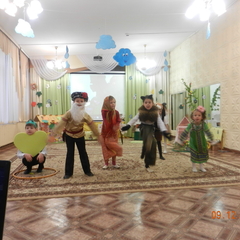 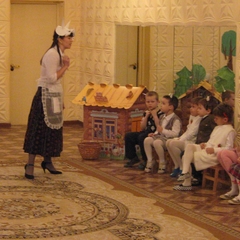 Деятельностный аспект личного вклада в развитие образования
Паспорт проекта:

Участники проекта: дети, родители, воспитатели.
Тип проекта: творческо-игровой
Вид проекта: долгосрочный
Проблема проекта: Возможно ли в процессе организации театрализованной деятельности добиться высоких результатов развития речи у детей?
Сроки реализации проекта:
1 этап- сентябрь
2 этап –октябрь-апрель
3 этап- май
Этапы проведения проекта:

Подготовительный этап: определение уровня сформированности речи у детей.

Основной этап: совместная деятельность участников проекта, свободная самостоятельная деятельность воспитанников, организация ППРС.

Заключительный этап: итоговый мониторинг развития речи у детей, презентация проекта.
Методы работы с детьми:
Игровой
метод
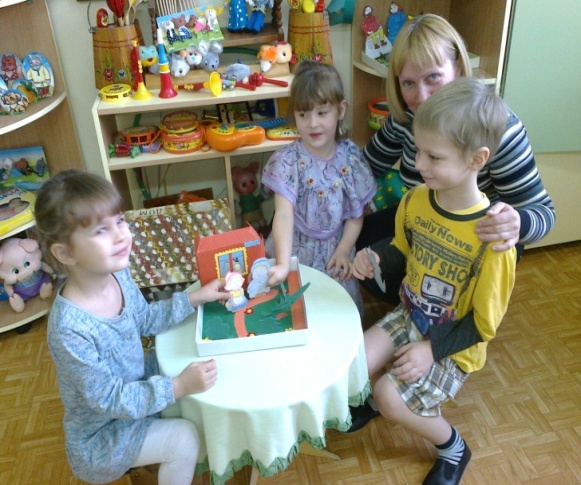 Метод 
творческой 
беседы
Приемы активизации участия детей:
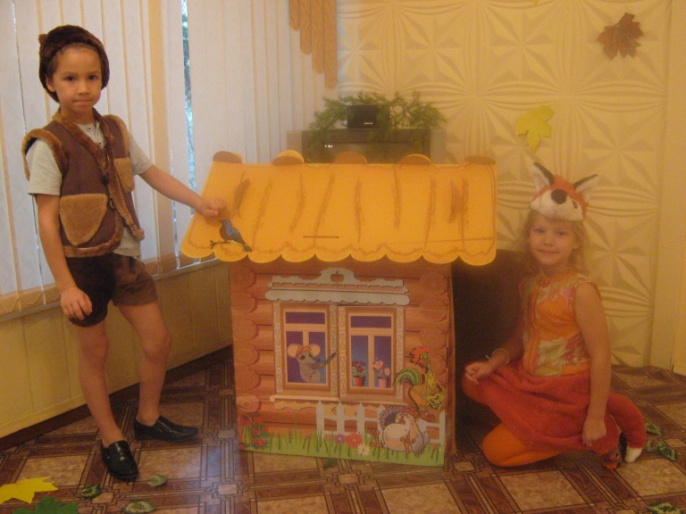 Выбор детьми роли 
     по желанию.
Назначение на главные роли наиболее робких, застенчивых детей.
Распределение ролей по карточкам.
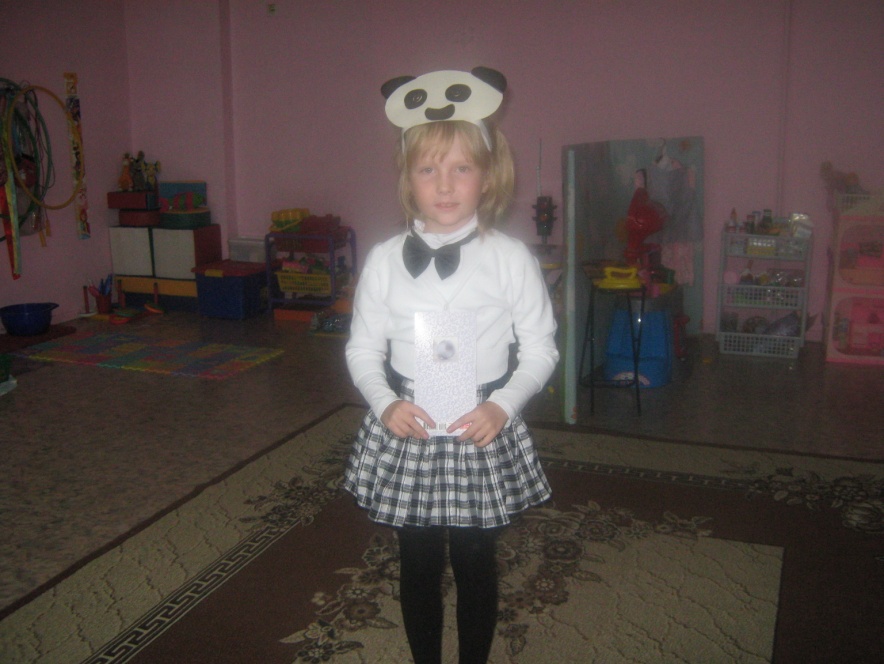 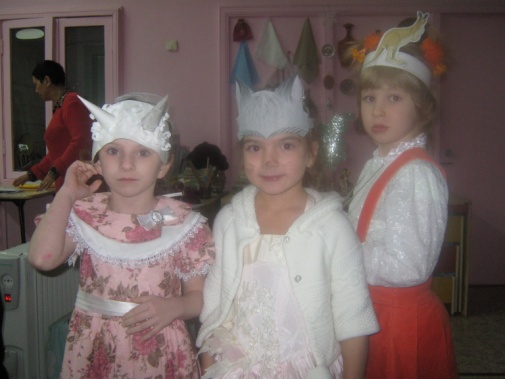 Система работы основного этапа проекта
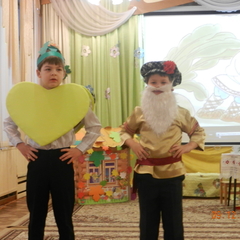 Эмоциональное 
погружение
в произведение
Отражение 
прочитанного 
в видах деятельности
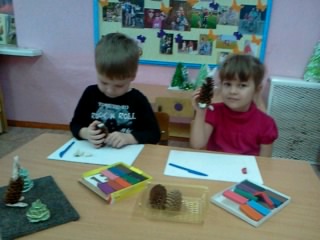 Собственно
драматизация
произведения
Условия реализации:
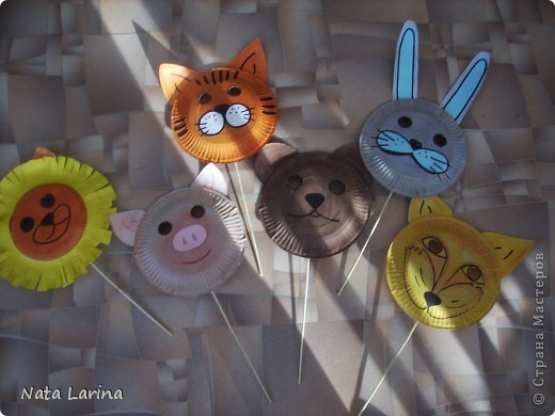 Определение места
для игры
Оснащение 
театрализованных игр
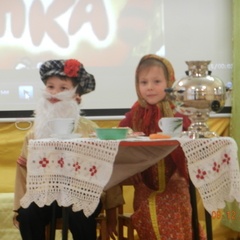 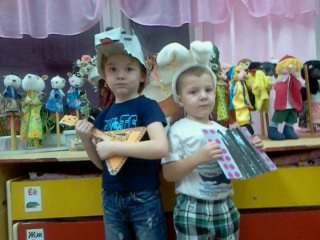 Взаимосвязь с другими
видами деятельности
Оснащение опыта детей 
в театрализованной 
деятельности
Формы работы с родителями.
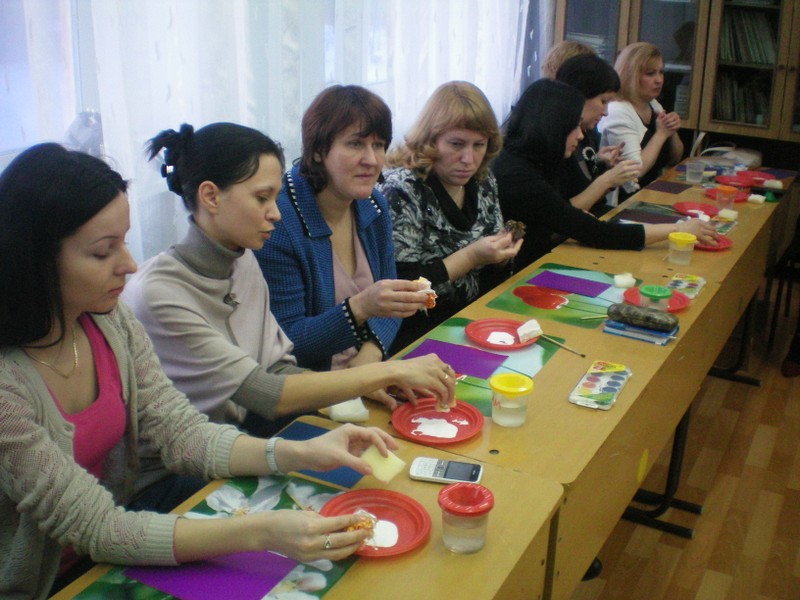 Консультации
Мастер-классы
Информация о репертуарах детских театров города.
Мастерская по изготовлению  театральных костюмов 
    и  реквизитов
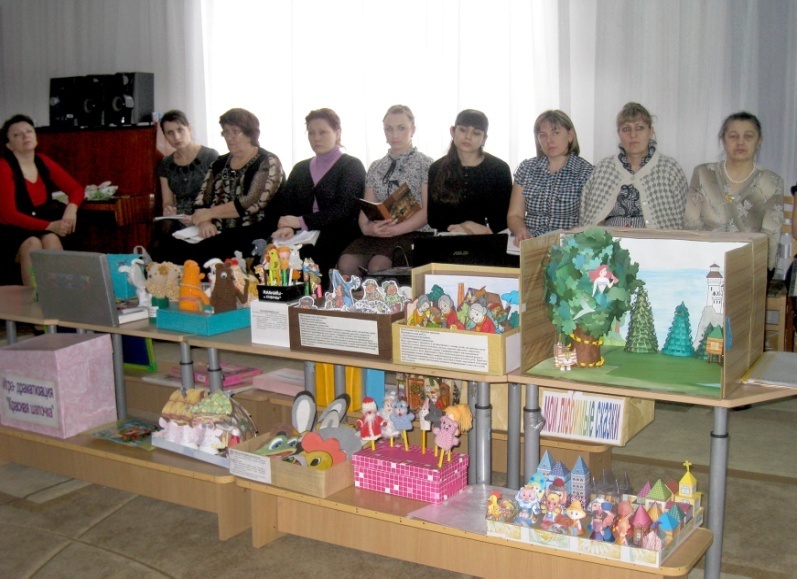 Диапазон личного вклада в развитие образования и степень его новизны.
Диапазон: Опыт развития речи через организацию театрализованной деятельности рассчитан на детей  среднего дошкольного возраста и хорошо интегрируется со всеми образовательными областями. Его можно использовать как с группой детей, так и при проведении индивидуальной работы.
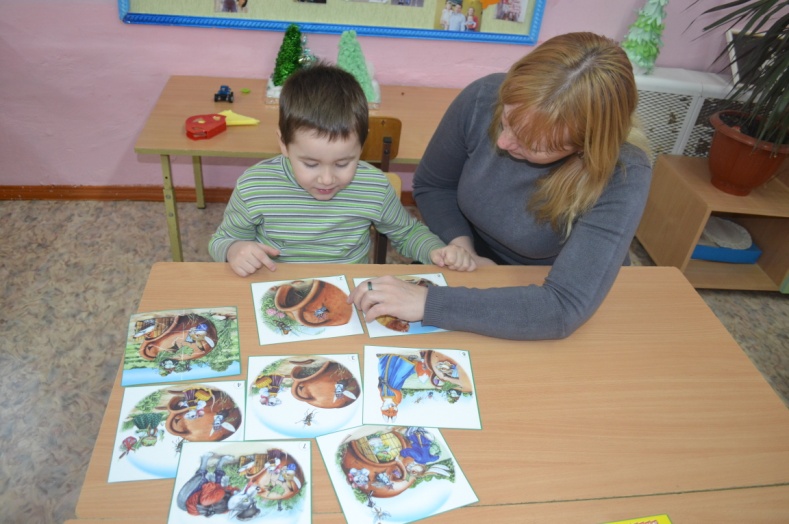 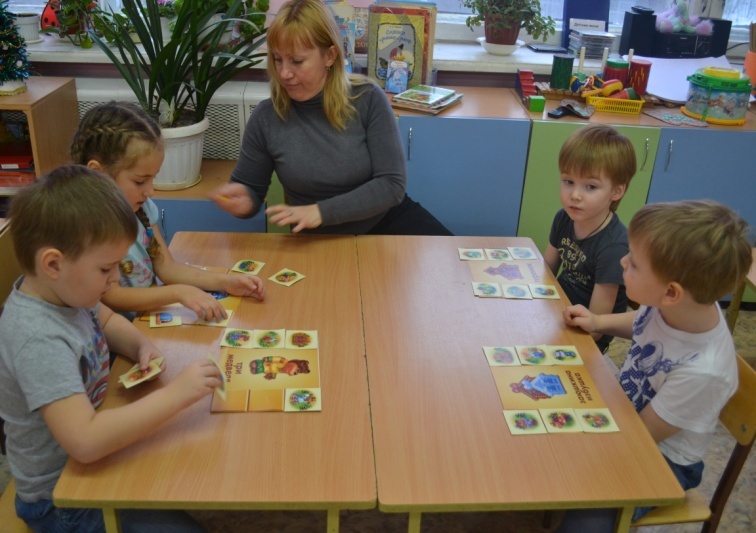 Новизна:
Разработка проекта «В гостях у сказки».
Создание в  группе театрализованного уголка с элементами моделирования, где дети могут организовать игру с поделками, сделанными своими руками.  
Оформление картотеки  кейс – иллюстраций  по известным сказкам.
Разработка и оформление информационной папки для родителей с консультациями.
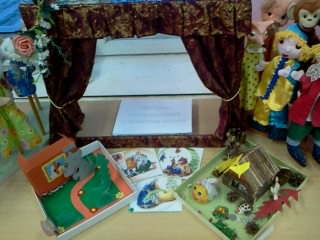 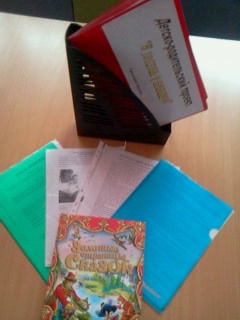 Результативность профессиональной педагогической деятельности и достигнутые эффекты
Транслируемость практических достижений 
профессиональной деятельности
Для воспитателей ДОУ проведен семинар-практикум «Как работать с кейсами-иллюстрациями по ознакомлению детей с известными сказками». 
Защита проекта «В гостях у сказки на педсовете.
Разработка и оформление информационной папки для родителей с консультациями.
Организация и проведение открытых спектаклей для педагогов и родителей в ДОУ.
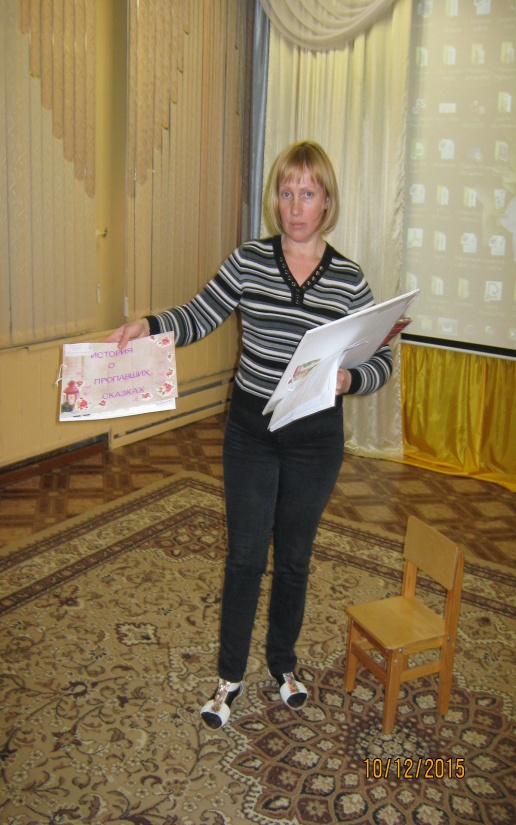 Литература.
Л.В.Артемова «Театрализованные игры дошкольников». Москва – Просвещение, 1991г.
 М.Д.Маханева «Театрализованные занятия в детском саду» Москва ТЦ-Сфера, 2001г.
 Л.Ф.Филипова, Ю.В.Филипова, И.Н.Кольцова, А.М. Фирсова «Сказка, как источник творчества детей». «Владос», 2011 г.
 И.Ф.Сорокина «Играем в кукольный театр» Программа «Театр, творчество, дети». Москва –Просвещение, 2002 г.
 А.П.Арушанова «Речь и речевое общение детей» Москва - Мозаика – синтез, 1993 г.
 Е.Смирнова «Развитие речи ребенка – важнейшая задача воспитания» В.Новгород 2006 г..
Спасибо за внимание!
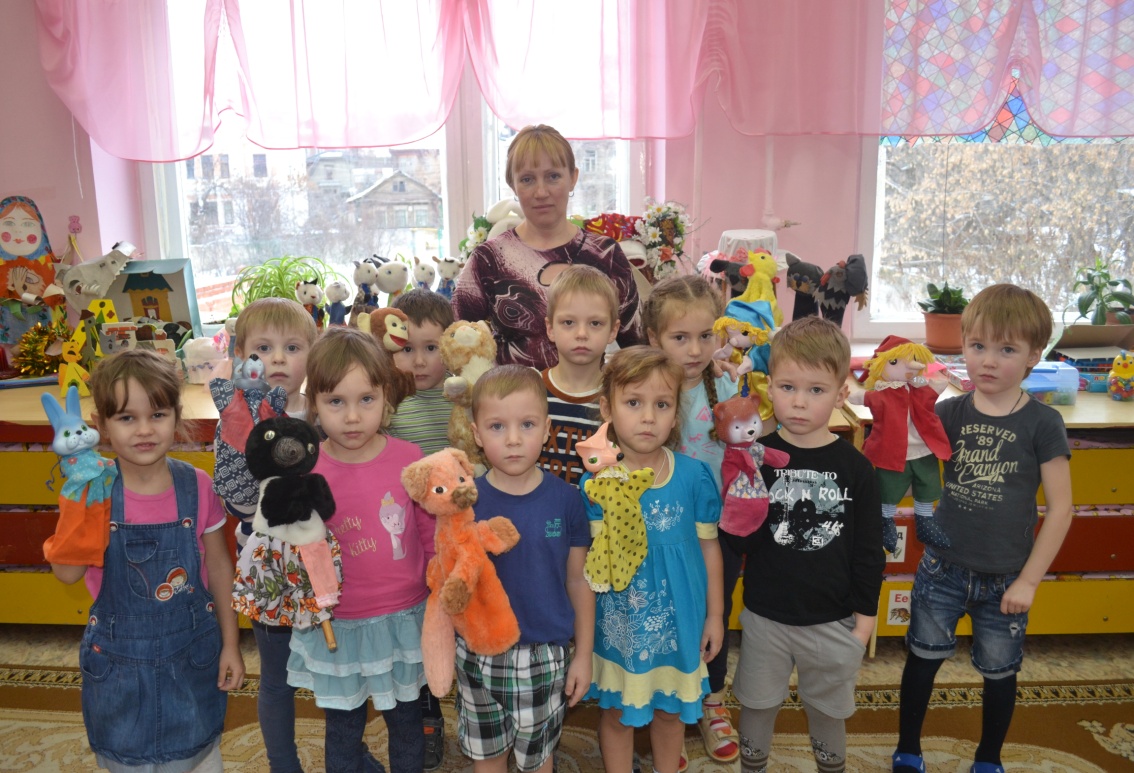